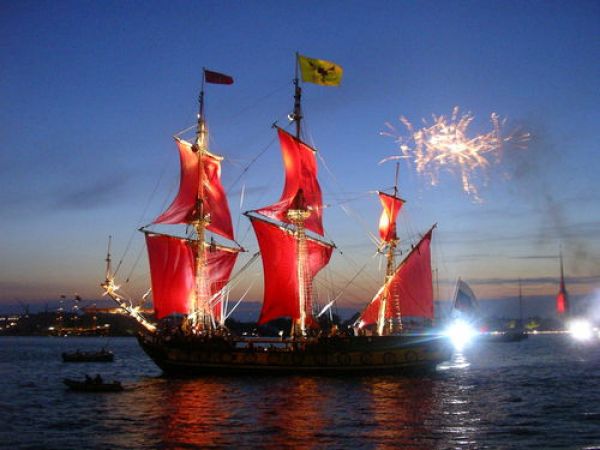 Мы в этом городе живём и он растёт, и мы растёмПриложение к программе для дошколят  «ГОРОД МОЙ ДРУГ»
«Формирование у детей дошкольного возраста представлений  и познавательного интереса к культуре родного края в зависимости от индивидуальных особенностей каждого ребёнка»
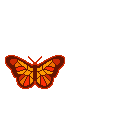 Город наш над Невой….
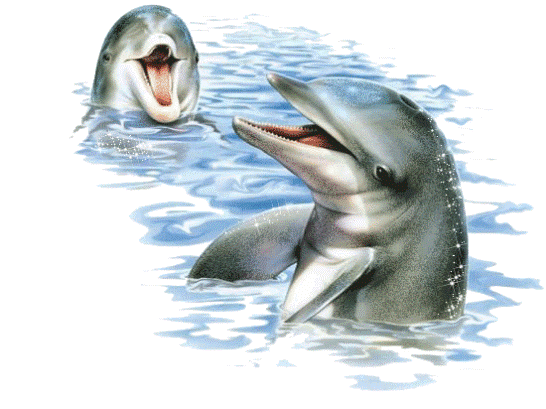 Автор:  Гаврилова А. А . ГБДОУ №102 Калининского района города СПБ
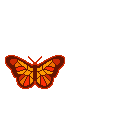 растеклась  река Нева на большие рукова
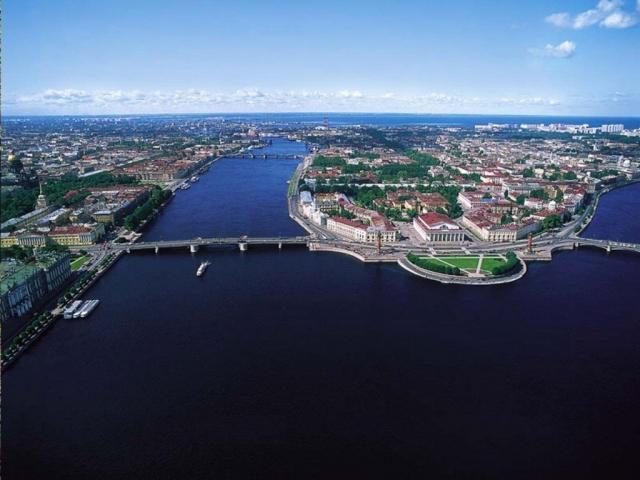 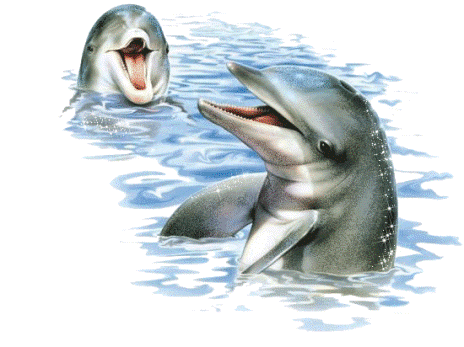 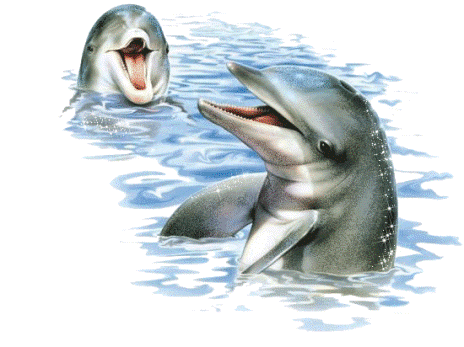 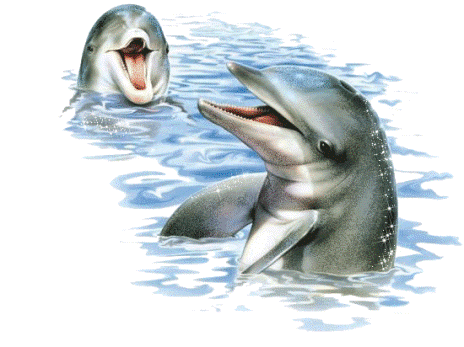 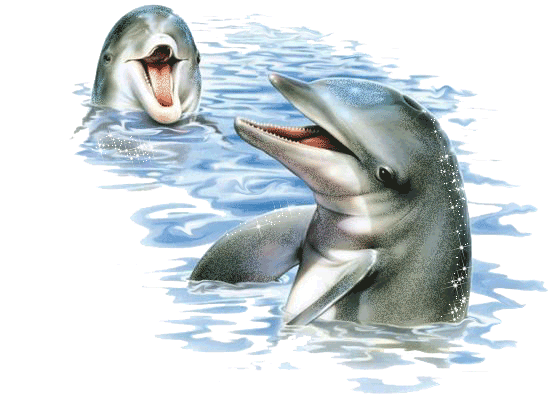 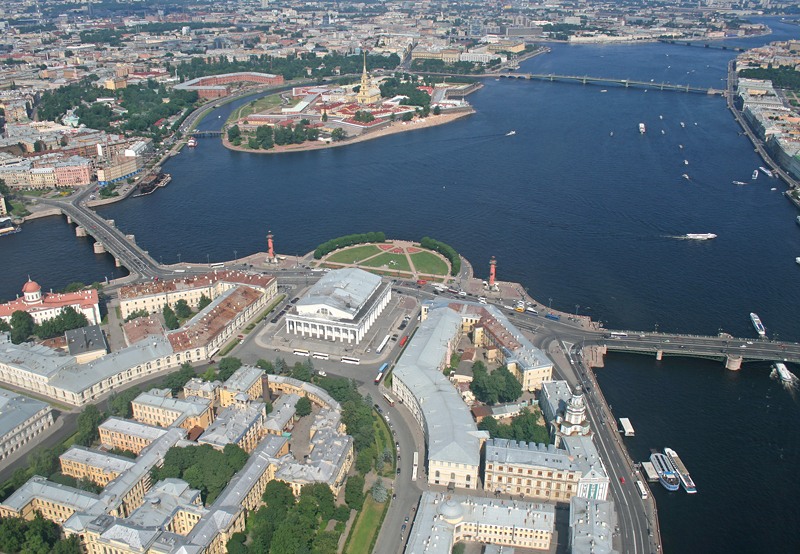 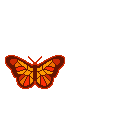 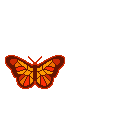 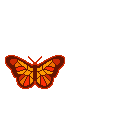 Разделила река наш город на острова
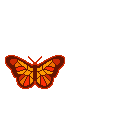 Острова. Их сорок два,
А вокруг река Нева
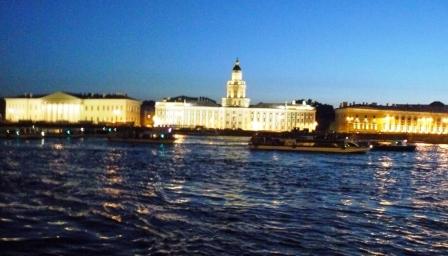 И широка и глубока красавица Нева
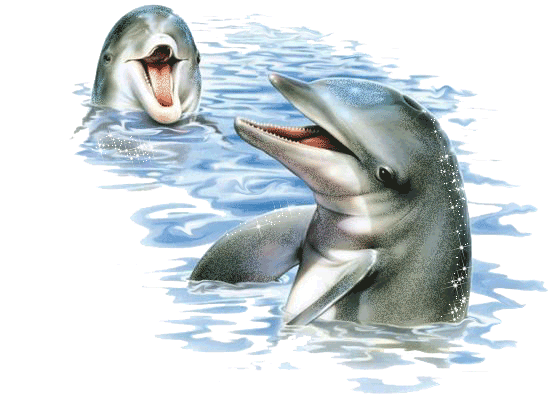 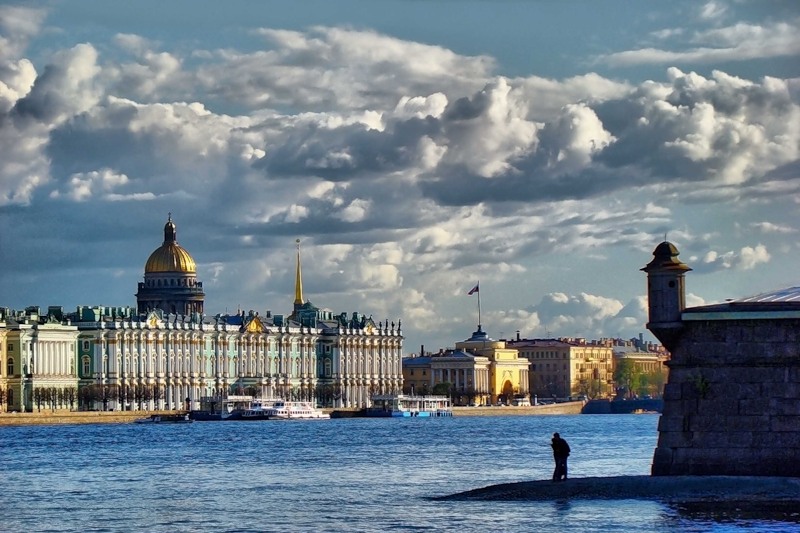 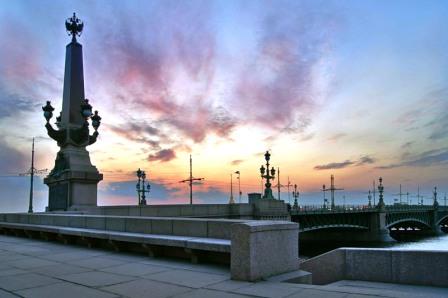 Нева в обрамленье гранитном 
Красою своей знаменита!
В гранит оделась река
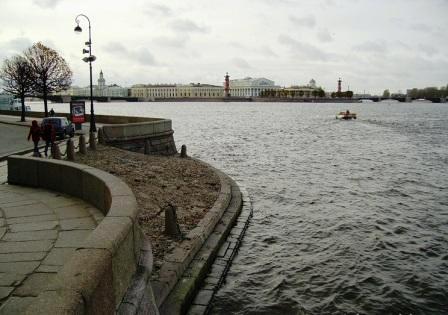 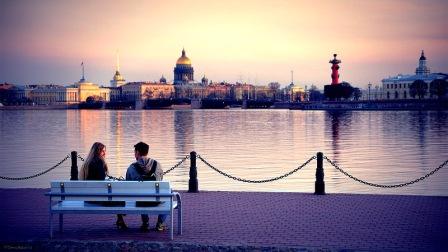 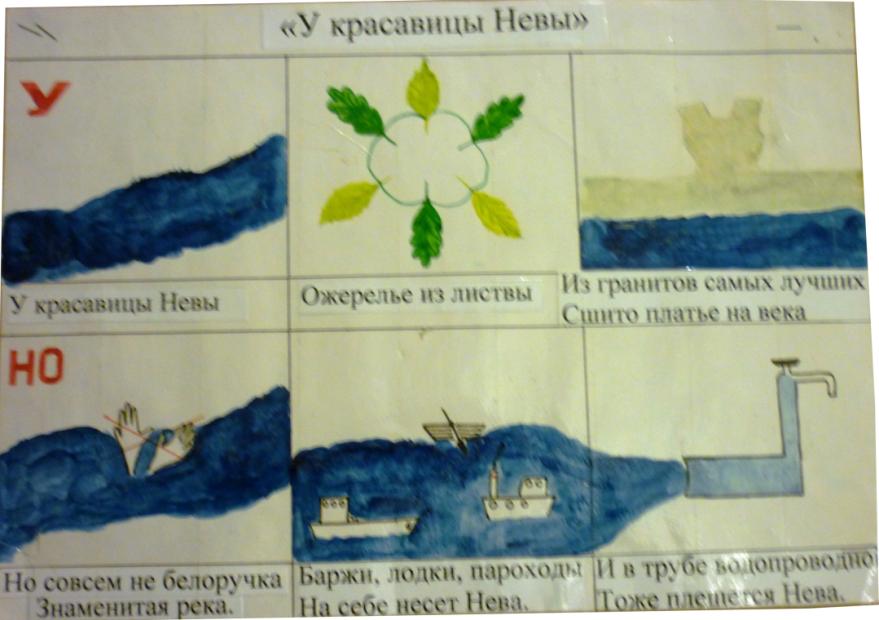 У  красавицы  Невы.
                                                                                              М Борисова.
У красавицы Невы                            Ожерелье из листвы                  Из  гранитов самых лучших
                                                                                                                         Сшито платье на века.
Но совсем не белоручка                   Баржи,  лодки,  пароходы                    И в  трубе водопроводной
Знаменитая  река.
                                                                На себе несёт Нева.                                Тоже  плещется  Нева.
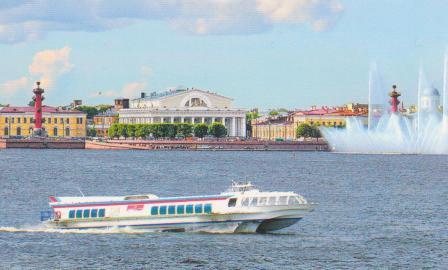 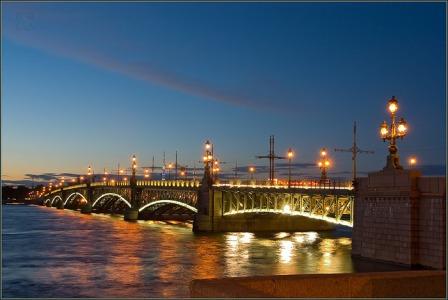 Над красавицей Невой мосты повисли разные
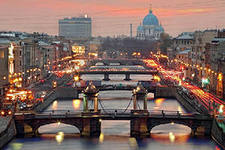 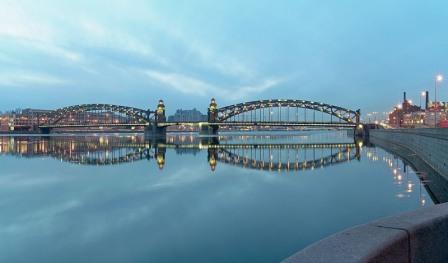 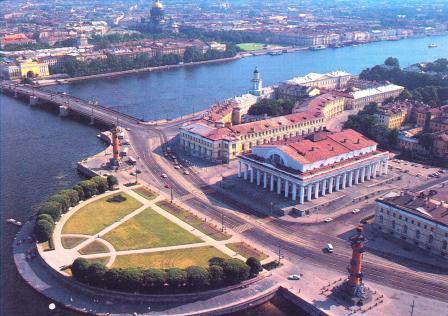 По мостам не смолкая,
То вперёд, то назад
Лихо мчатся трамваи
И машины спешат,
И идут пешеходы,
Не замедлив шагов,
 И скользят пароходы
 Под пролёты мостов Н.Полякова.
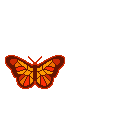 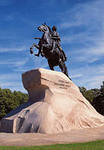 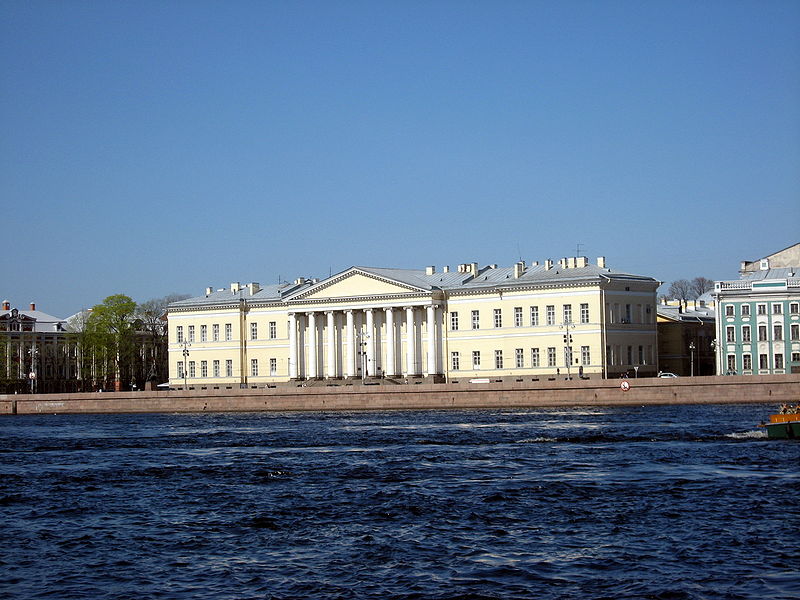 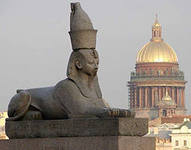 Над Россиею небо синее,
Небо синее над Невой.
В целом мире нет красивее
Петербурга моего.
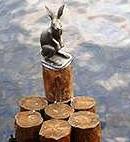 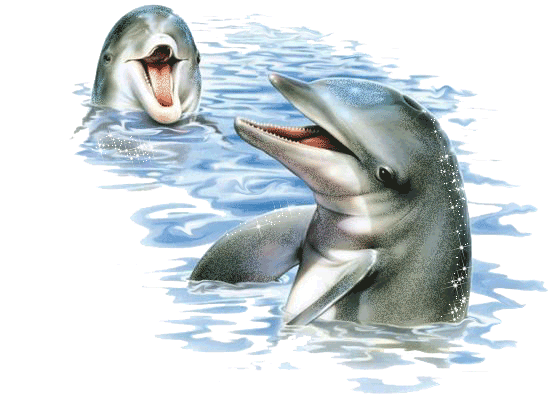 Спасибо за внимание!